UA.V Operations
C. Emergency Procedures
Remote Pilot – Airman Certification Standards
Certification Knowledge Test Description
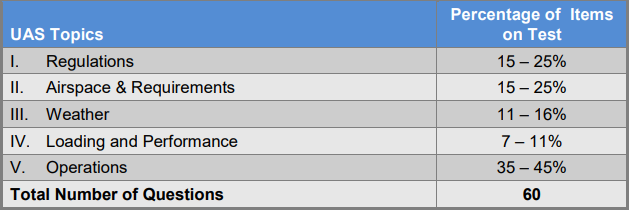 Emergency planning and communication.
Types of airports, such as towered, 
uncontrolled towered, heliport, and seaplane bases.
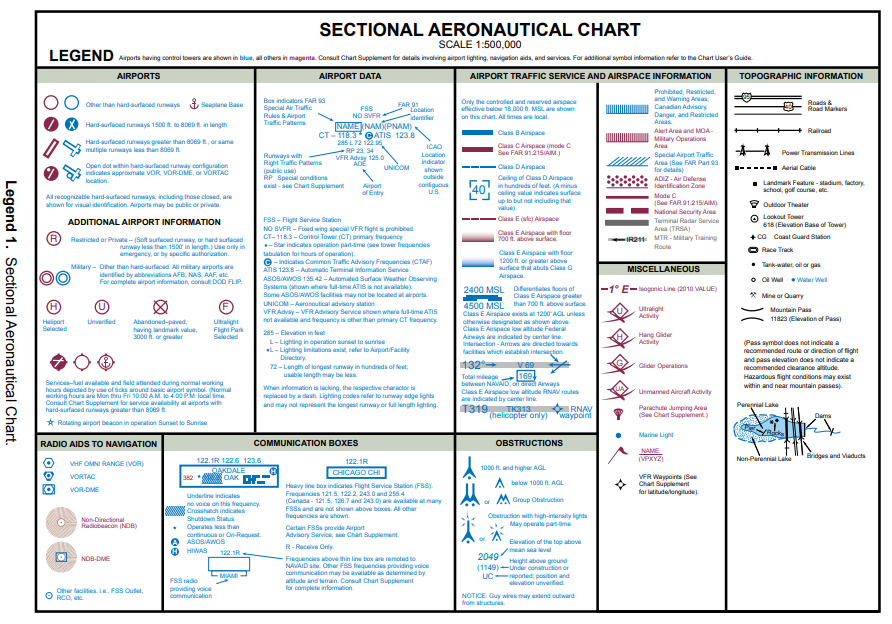 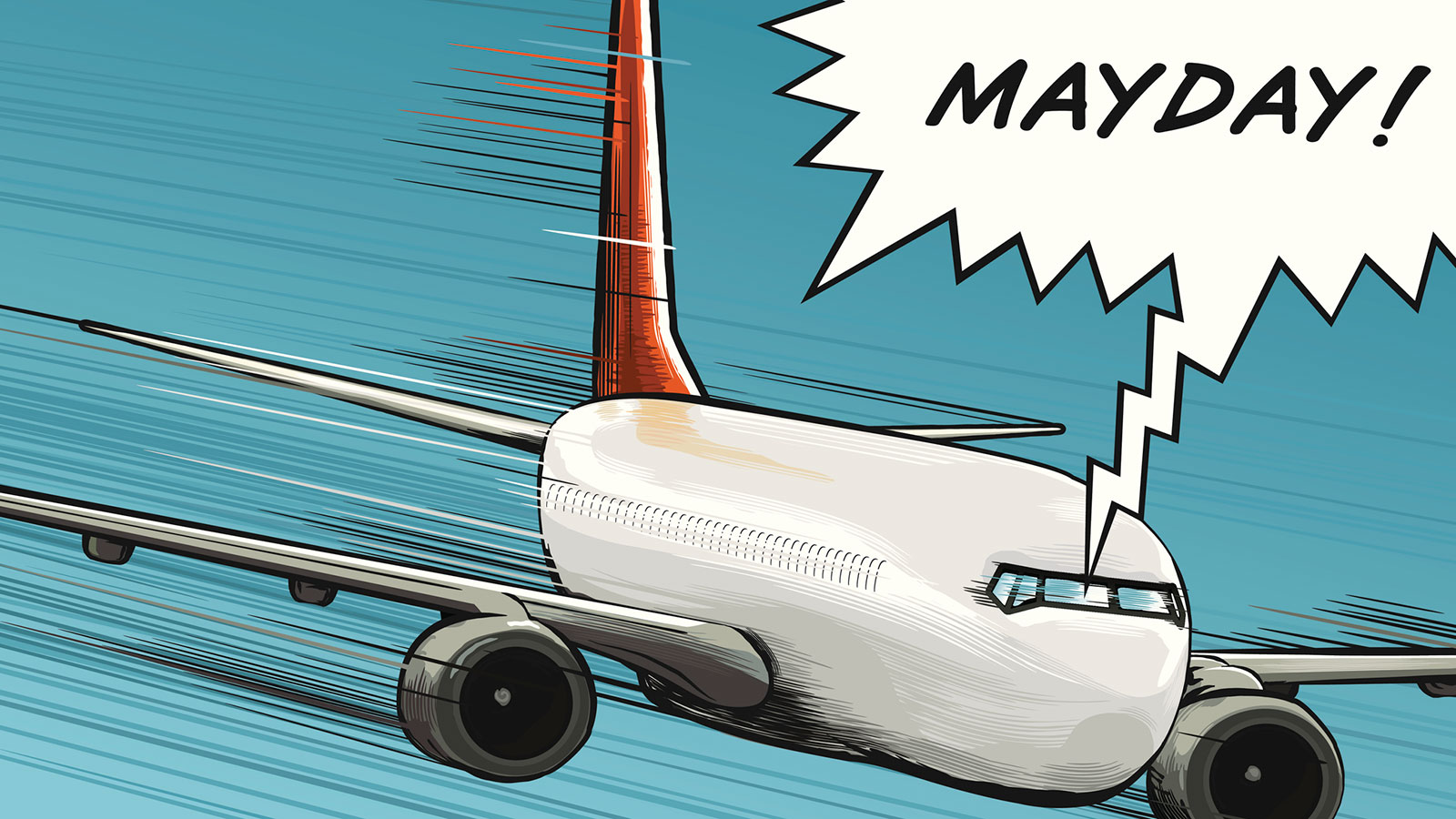 UA.V.C.K1
Emergency planning and communication.
Types of airports, such as towered, 
uncontrolled towered, heliport, and seaplane bases.
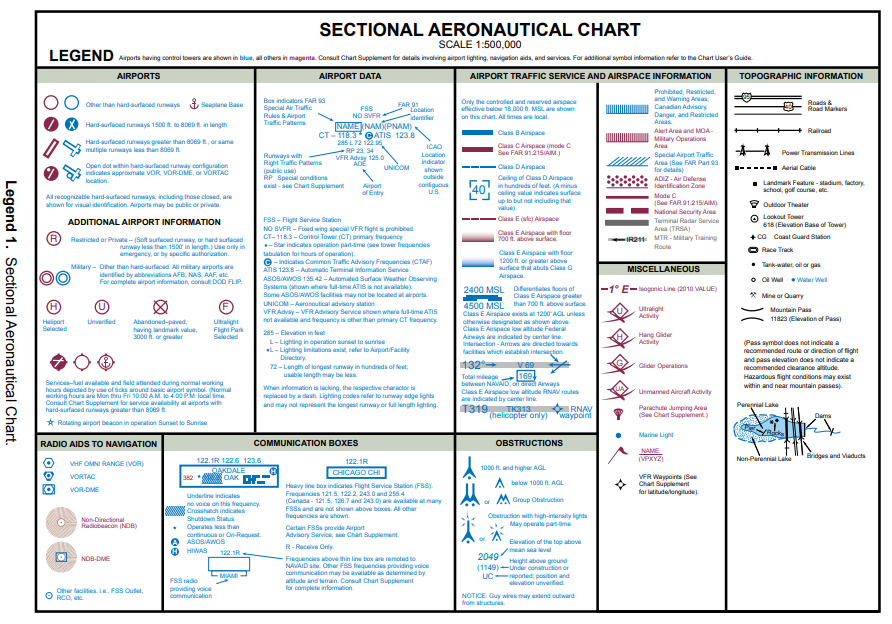 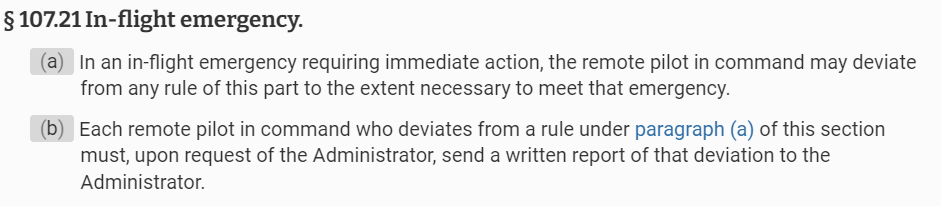 UA.V.C.K1
Emergency planning and communication.
Types of airports, such as towered, 
uncontrolled towered, heliport, and seaplane bases.
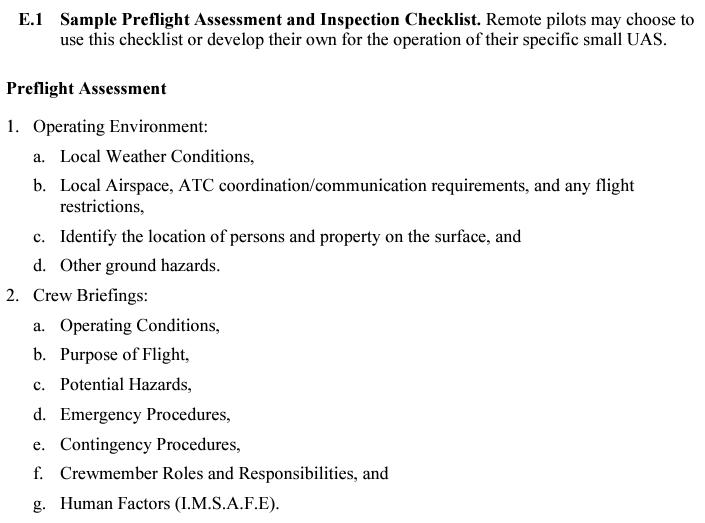 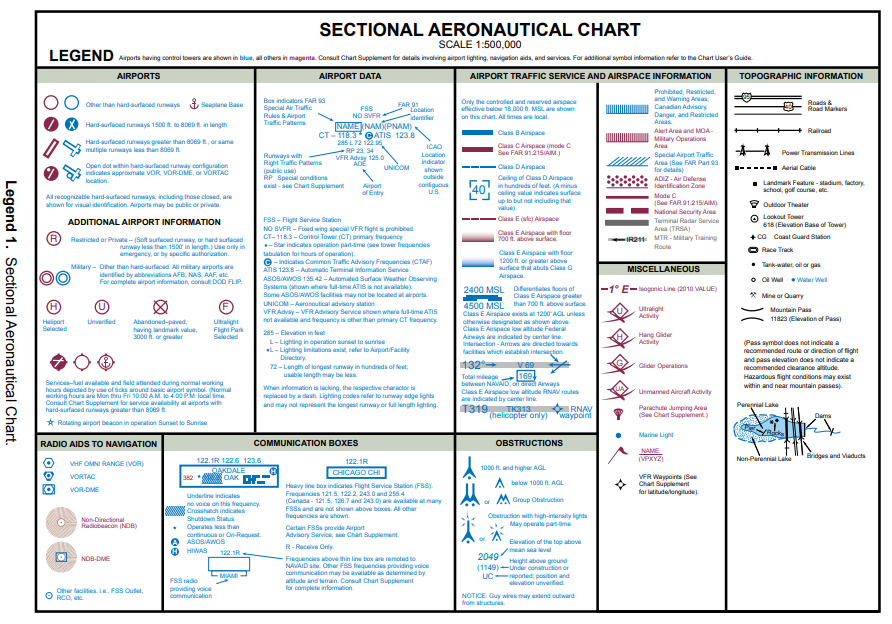 UA.V.C.K1
Emergency planning and communication.
Types of airports, such as towered, 
uncontrolled towered, heliport, and seaplane bases.
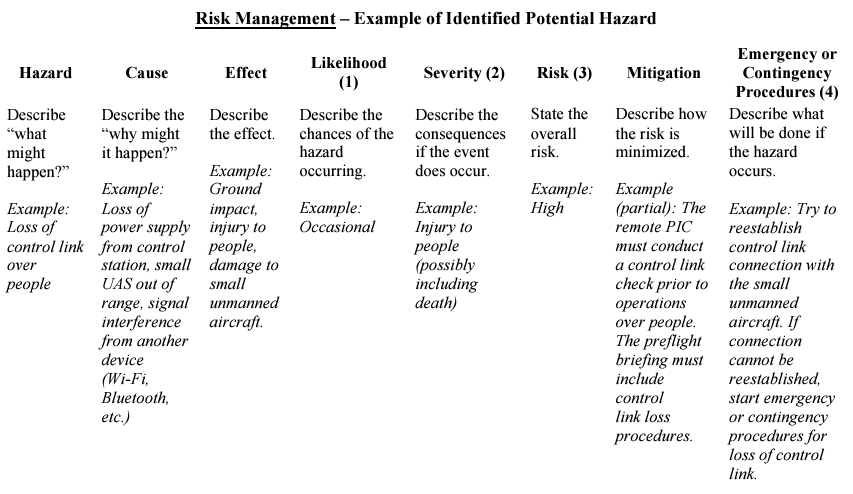 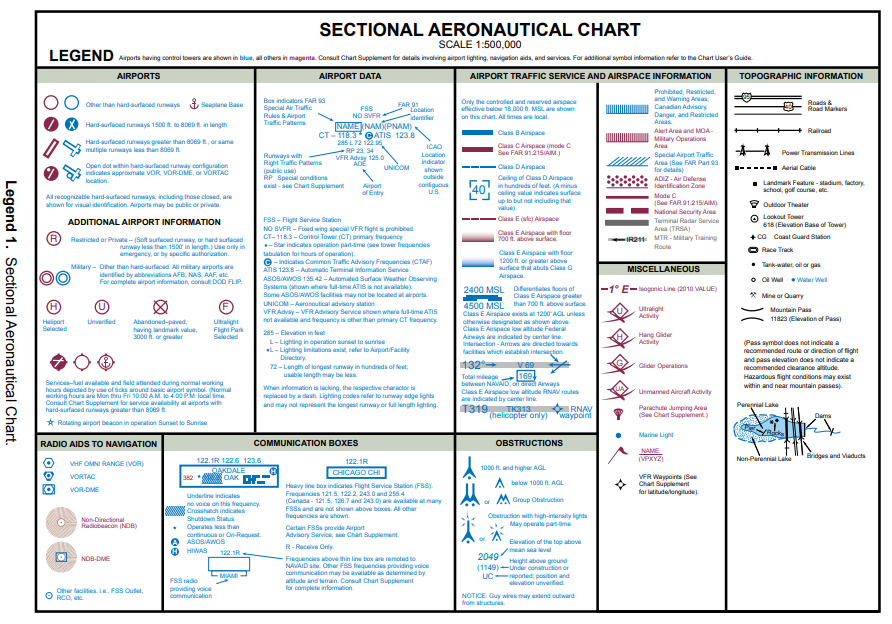 UA.V.C.K1
Characteristics and potential hazards of lithium batteries:
Types of airports, such as towered, 
uncontrolled towered, heliport, and seaplane bases.
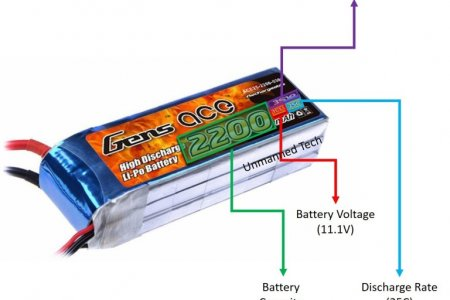 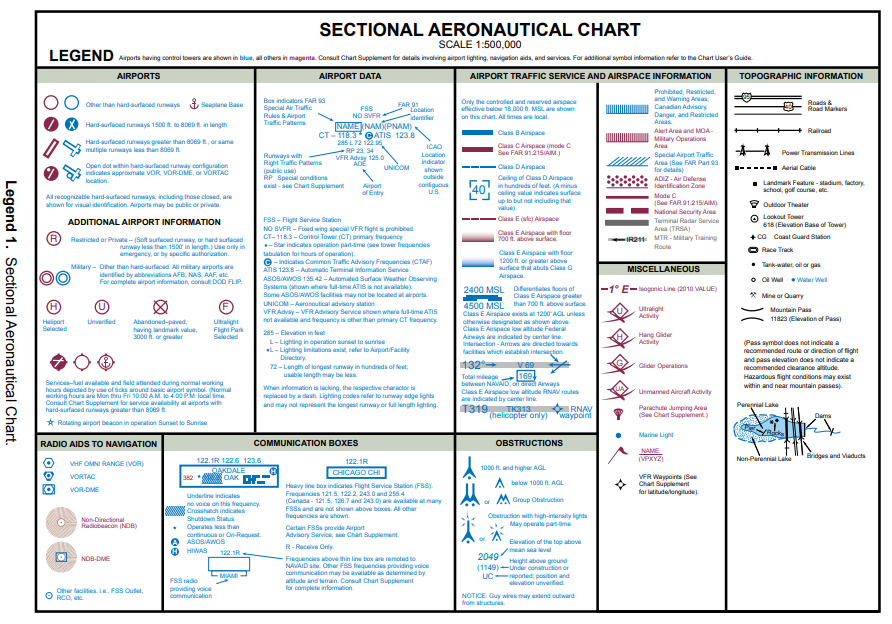 UA.V.C.K2
Characteristics and potential hazards of lithium batteries:
Safe transportation, such as proper inspection and handling
Types of airports, such as towered, 
uncontrolled towered, heliport, and seaplane bases.
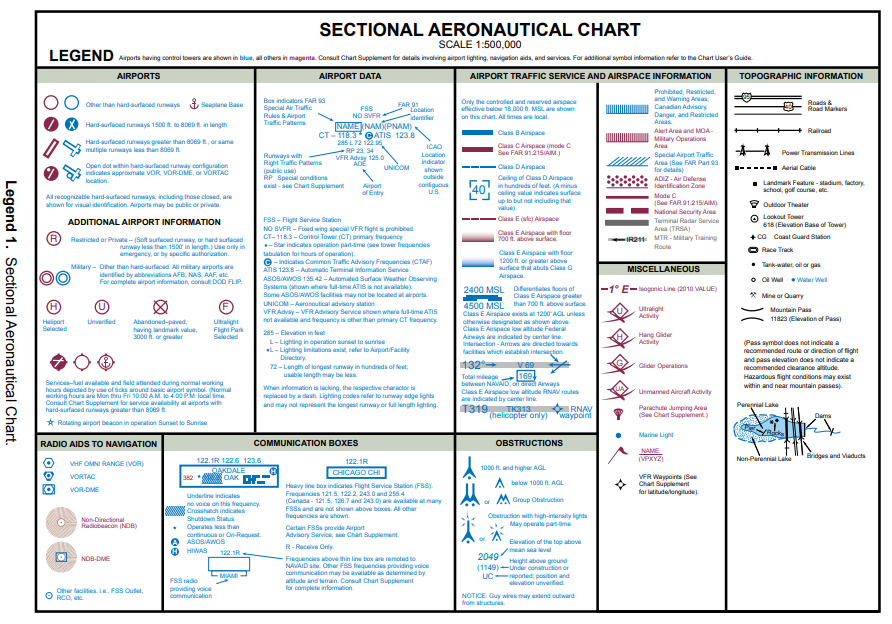 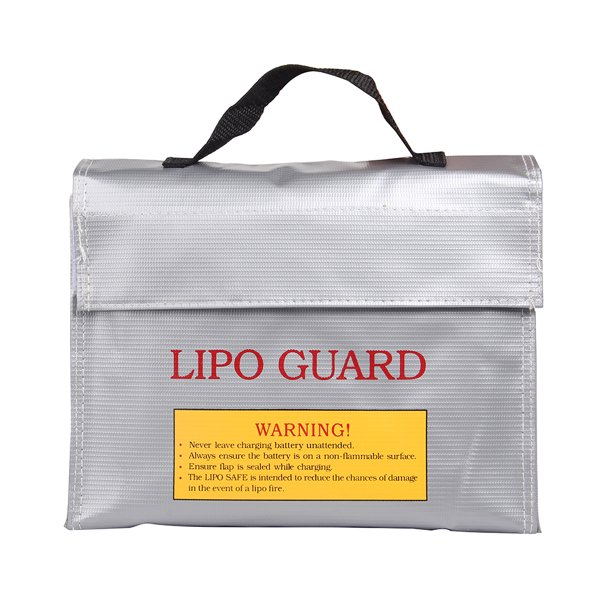 UA.V.C.K2a
Characteristics and potential hazards of lithium batteries:
Safe charging
Types of airports, such as towered, 
uncontrolled towered, heliport, and seaplane bases.
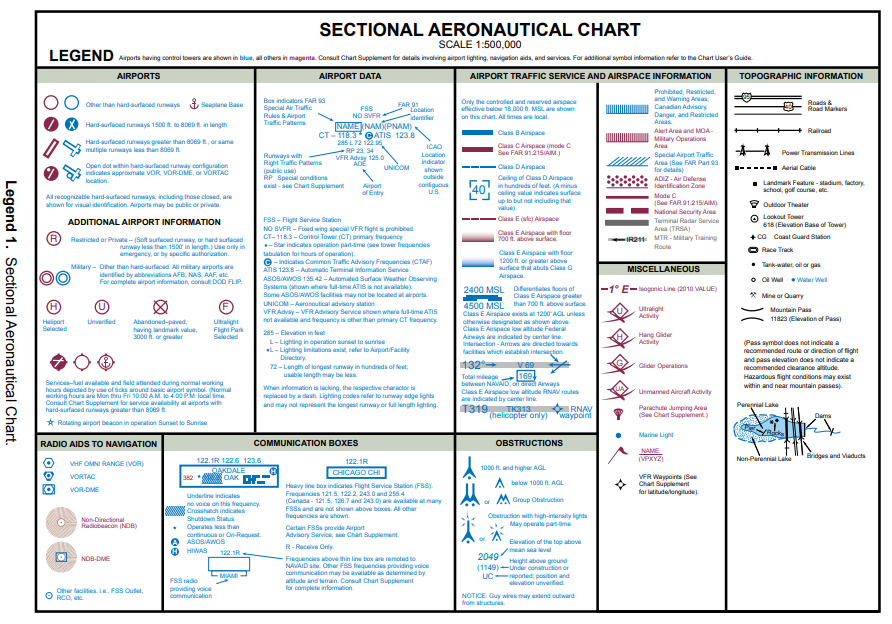 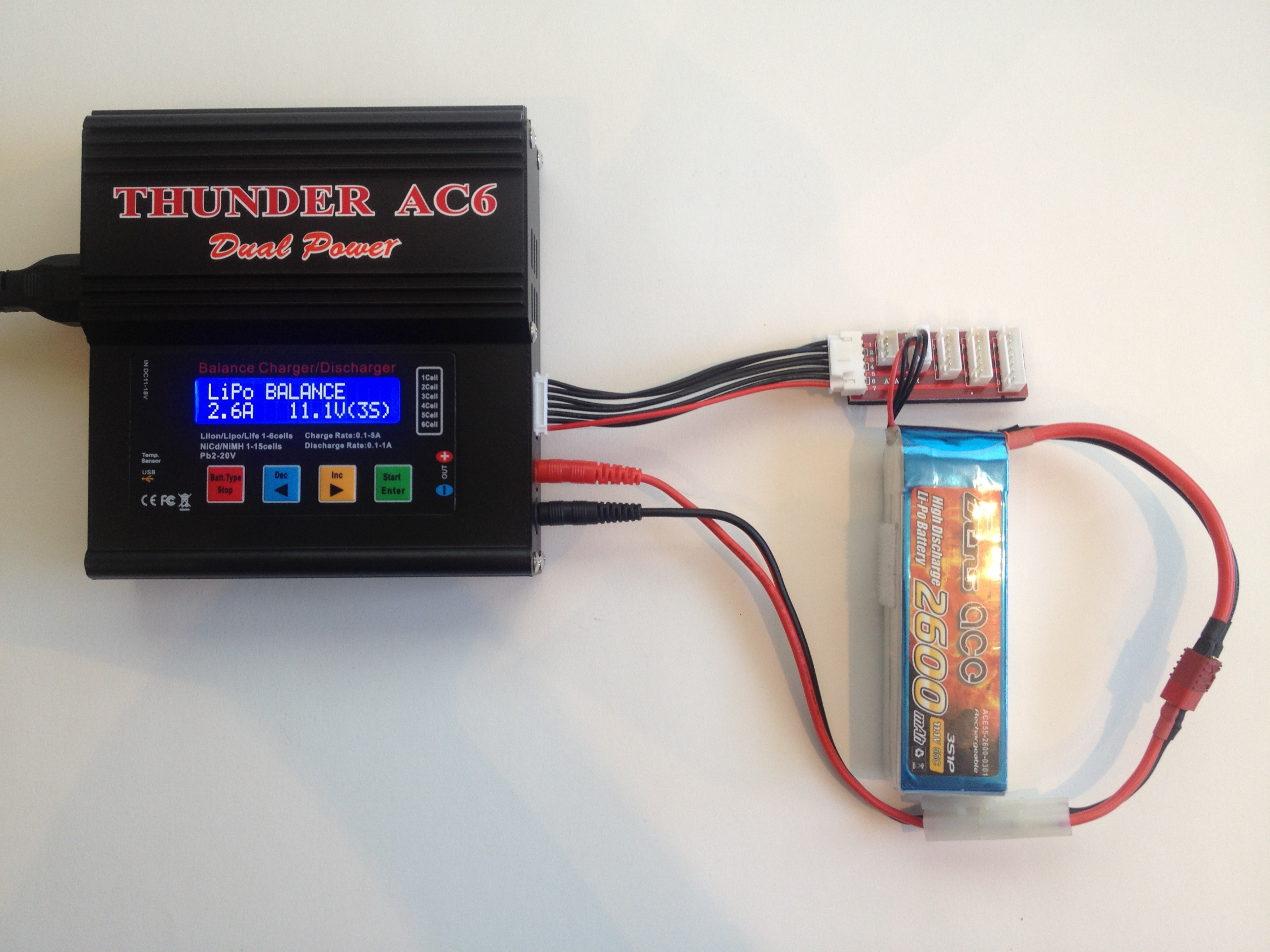 UA.V.C.K2b
Characteristics and potential hazards of lithium batteries:
Safe usage
Types of airports, such as towered, 
uncontrolled towered, heliport, and seaplane bases.
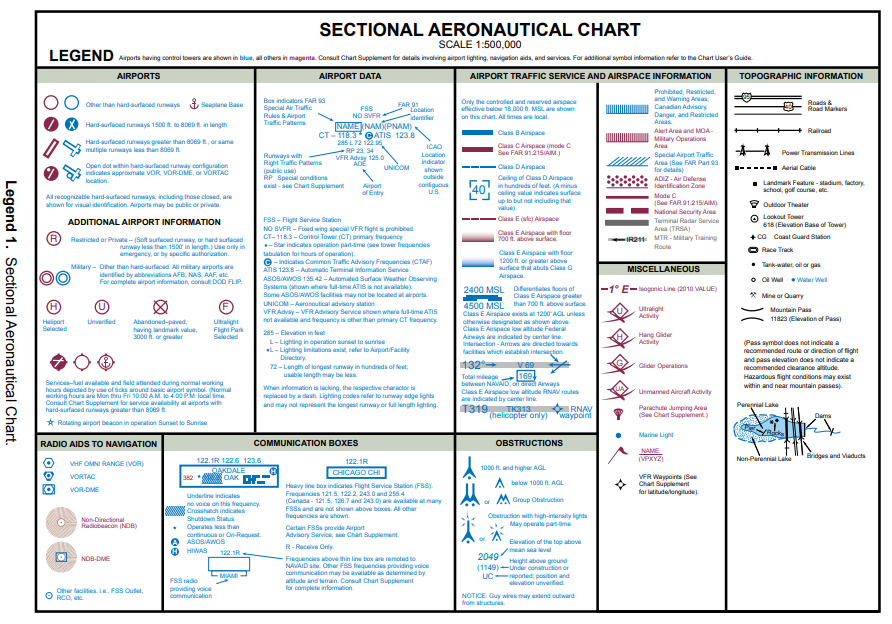 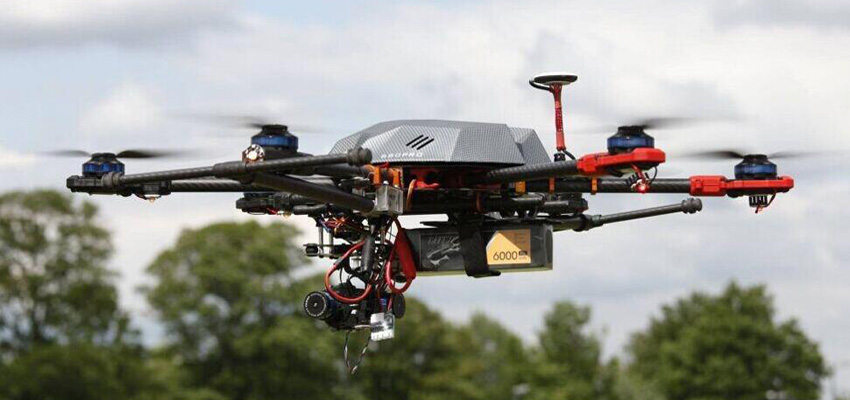 UA.V.C.K2c
Characteristics and potential hazards of lithium batteries:
Risks of fires involving lithium batteries
Types of airports, such as towered, 
uncontrolled towered, heliport, and seaplane bases.
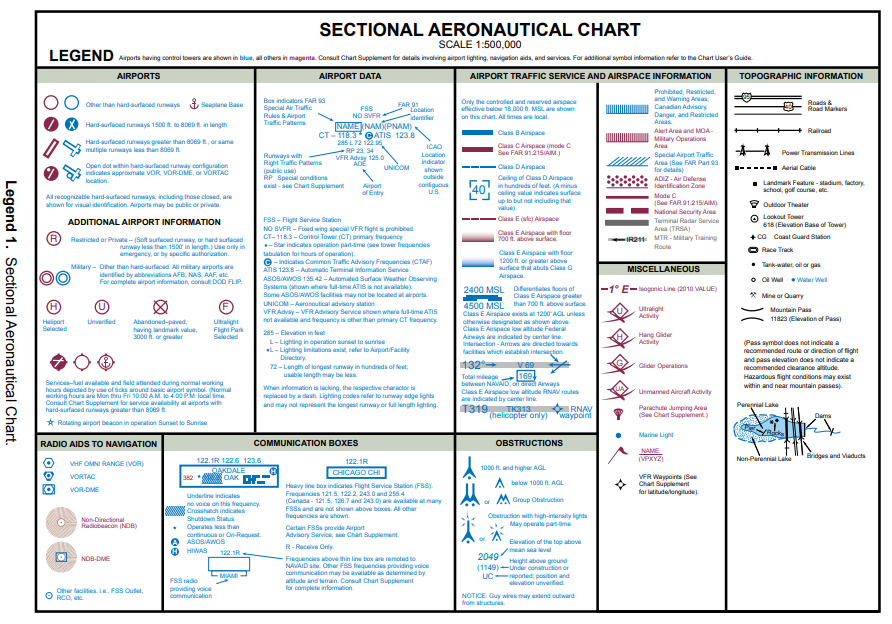 UA.V.C.K2c
[Speaker Notes: LiPO Spontaneously catches on fire at EZDrone (1:38) https://www.youtube.com/watch?v=fF9fhlr9S5s]
Characteristics and potential hazards of lithium batteries:
Loss of aircraft control link and fly-aways.
Types of airports, such as towered, 
uncontrolled towered, heliport, and seaplane bases.
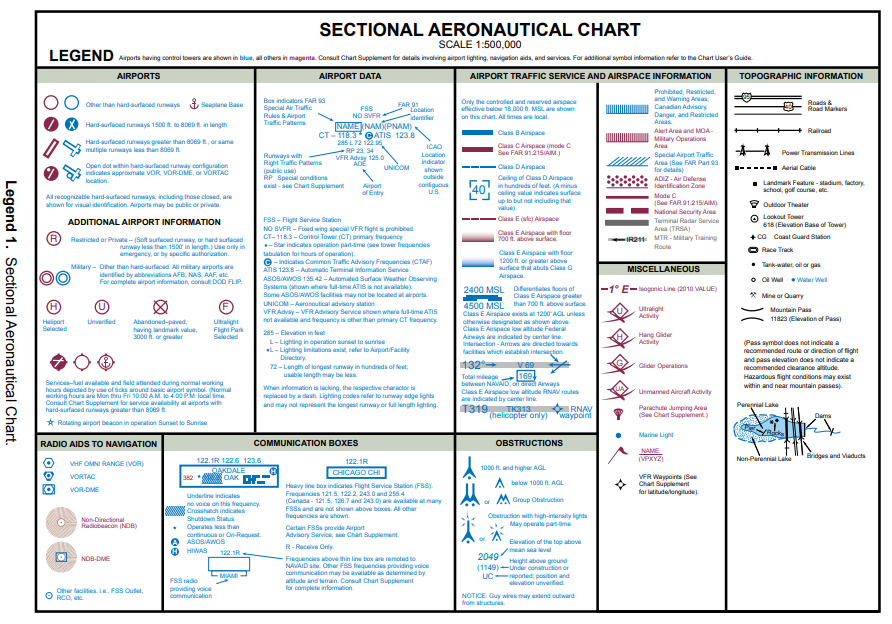 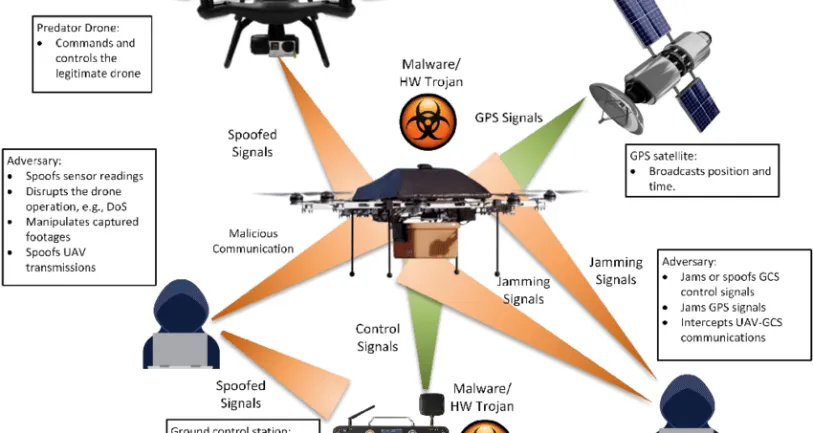 UA.V.C.K3
Characteristics and potential hazards of lithium batteries:
Loss of aircraft control link and fly-aways.
Types of airports, such as towered, 
uncontrolled towered, heliport, and seaplane bases.
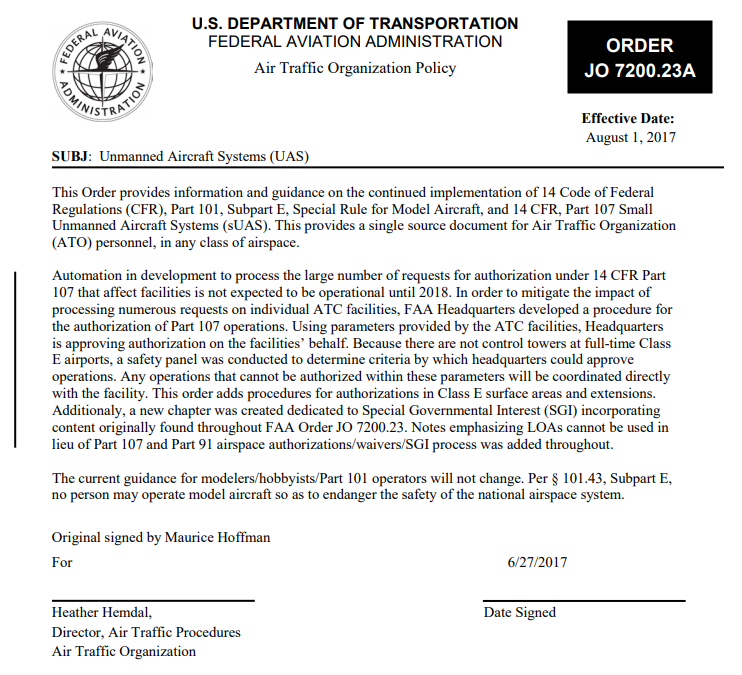 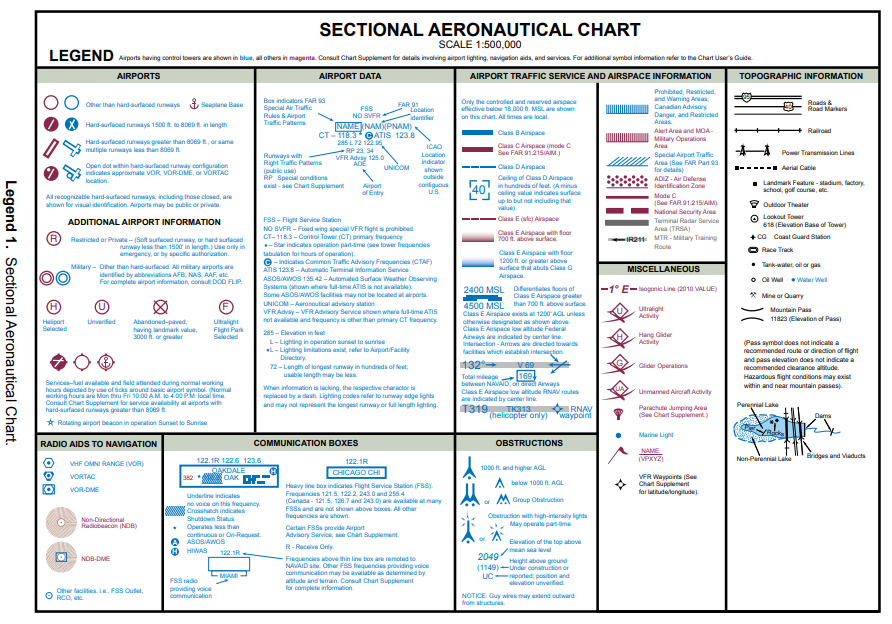 UA.V.C.K3
Characteristics and potential hazards of lithium batteries:
Loss of Global Positioning System (GPS) signal during flight
 and potential consequences
Types of airports, such as towered, 
uncontrolled towered, heliport, and seaplane bases.
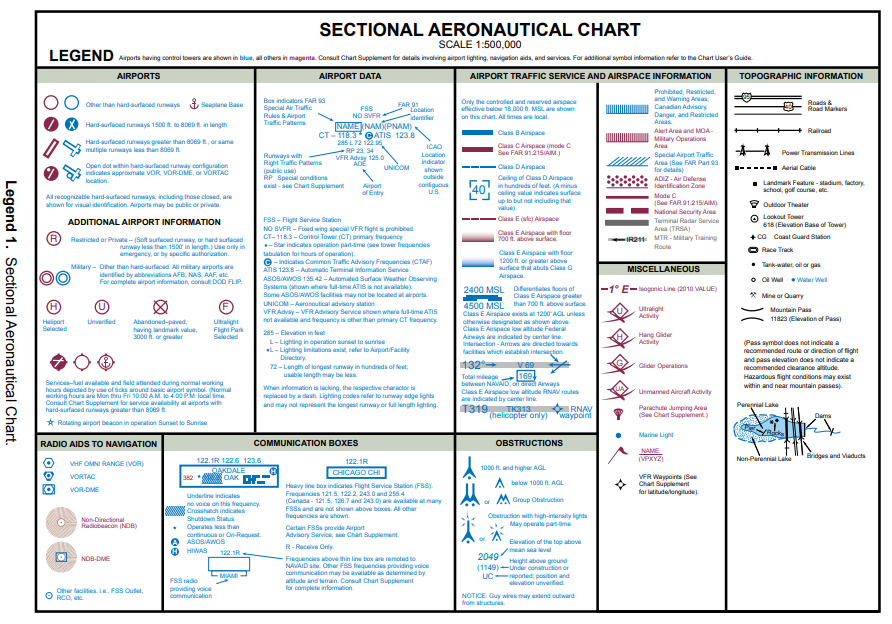 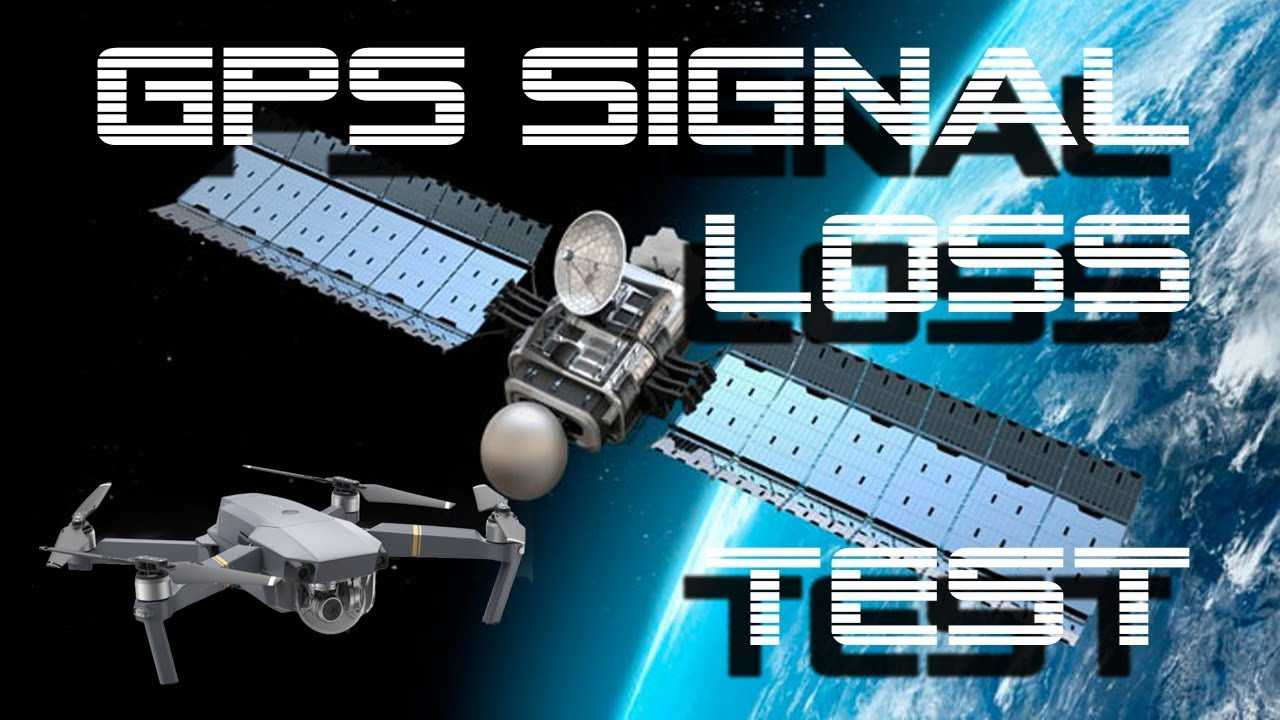 UA.V.C.K4
Characteristics and potential hazards of lithium batteries:
Frequency spectrums and associated limitations.
Types of airports, such as towered, 
uncontrolled towered, heliport, and seaplane bases.
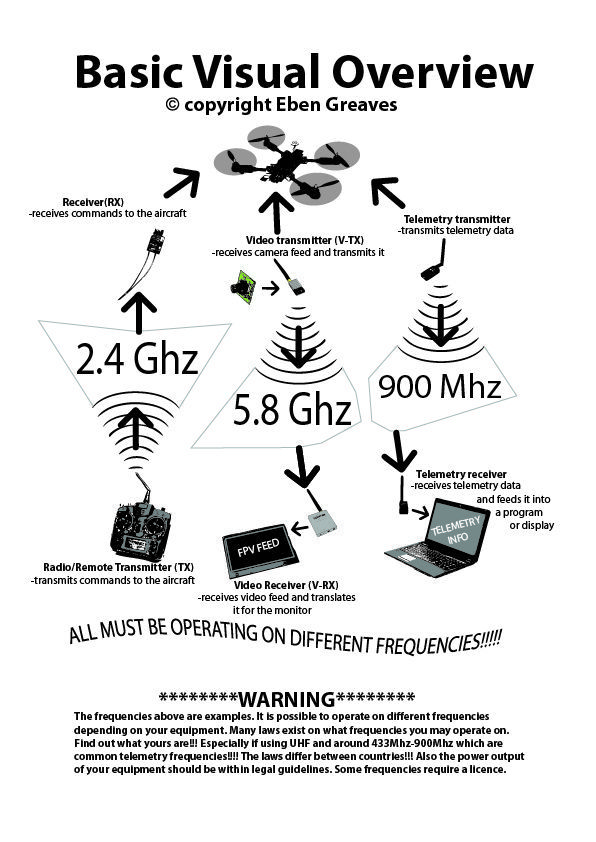 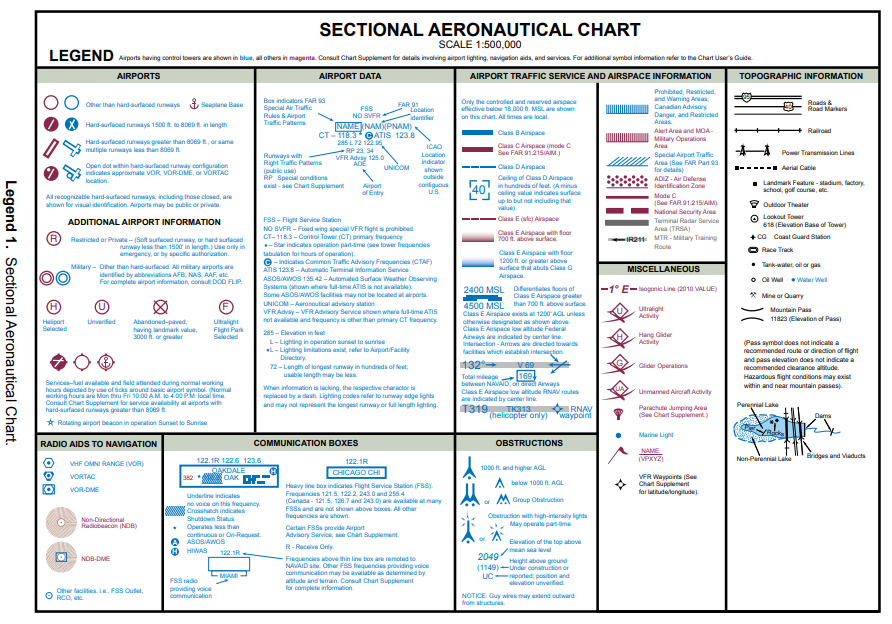 UA.V.C.K5